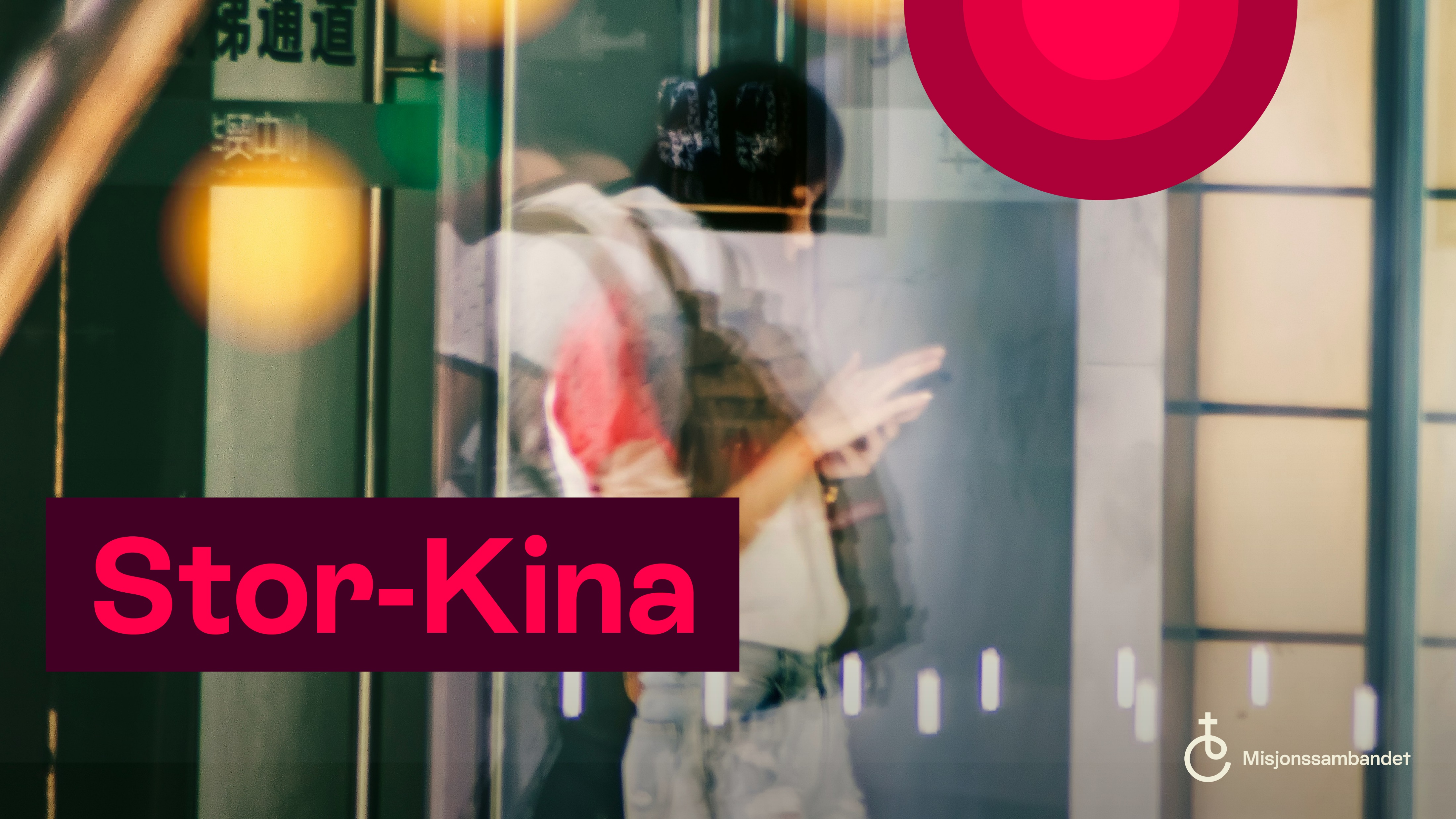 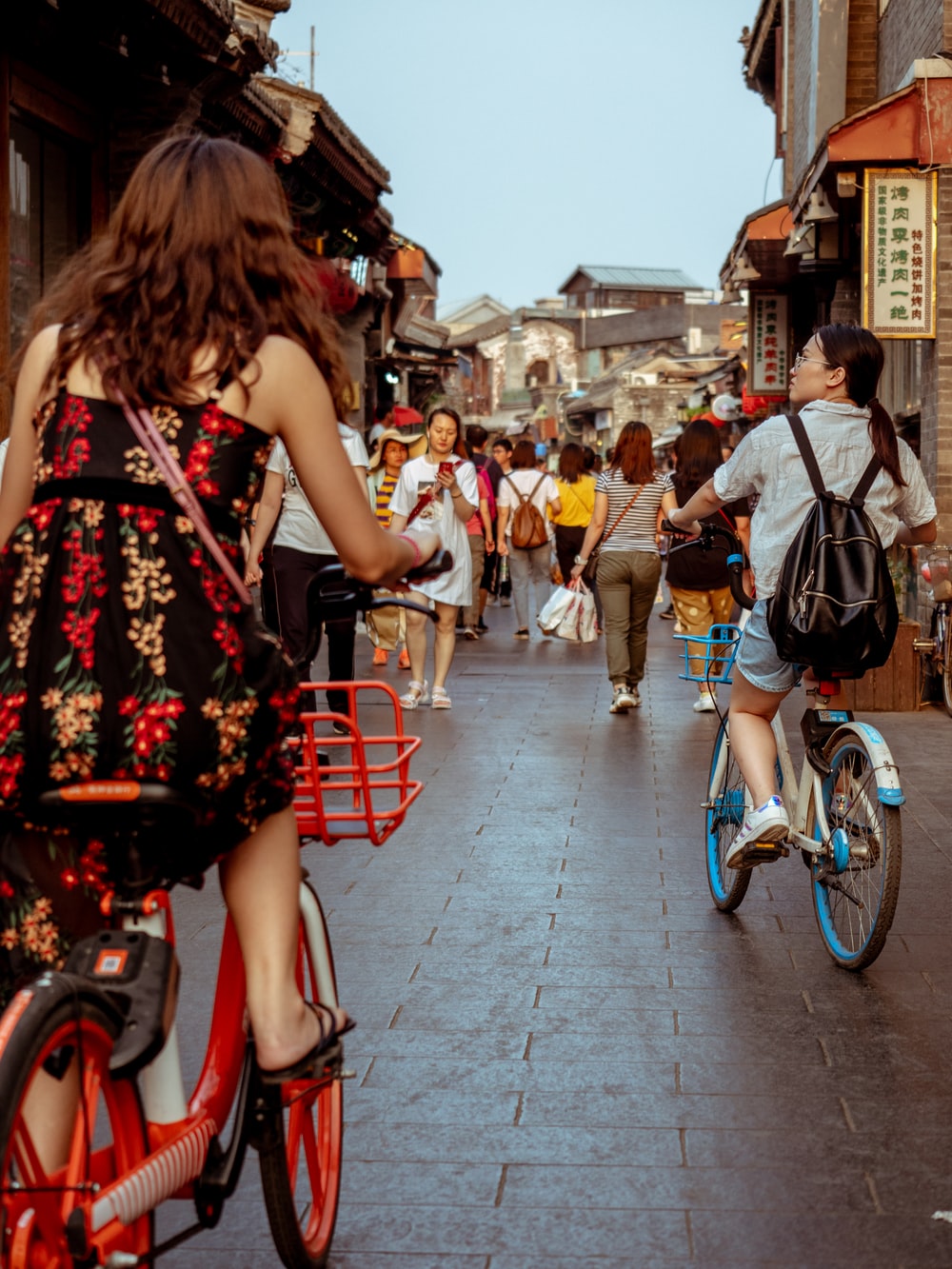 Kort om Stor-Kina
Stor-Kina er Misjonssambandets eldste misjonsfelt og dekker i dag både fastlands-Kina, Hongkong, Macao og Taiwan. 
Sammen med lokale kristne vil vi fortsatt nå flere i denne folkerike regionen med evangeliet.
© Misjonssambandet
2
Behov
Mange barn blir forlatt av foreldre som reiser til byene for å få jobb. 
Det finnes et stort behov for teologisk utdannelse og kristne ledere. 
Mange har ikke hørt om Jesus.
© Misjonssambandet
3
Dette støtter du
Gjøre hverdagen bedre for sårbare barn ved å kurse foreldre og andre omsorgspersoner.
Støtte teologisk utdanning og kursing av kristne ledere. 
Arbeide sammen med kirkene om å drive misjon i eget land og ellers i verden. 
Misjon på en stor skole.
© Misjonssambandet
4
Bønneemner
Be for alle kristne i Stor-Kina, be om beskyttelse, glede og fred i Herren. Be spesielt for alle som forteller videre til andre som ikke har hørt.  
Be for utsendingene og deres familie og venner. Be om gode relasjoner i arbeidet og be om styrke, glede og fred i tjenesten. 
Be for arbeidet i Hongkong og Macao lutherske kirke, be spesielt for arbeidet med fellesskapet Vine.  
Be om at Jesus må bli kjent i hele Stor-Kina.
02.04.2024
© Misjonssambandet
5
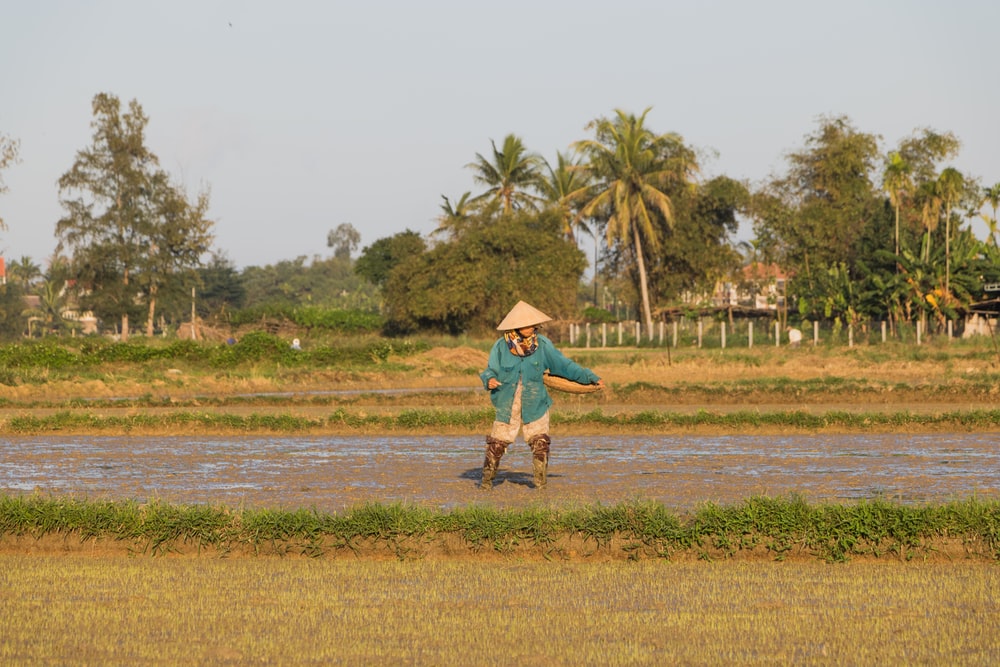 Ønsker du å støtte arbeidet i Stor-Kina?
På gi.nlm.no kan du bli månedlig giver til regionen, eller du kan gi en enkeltgave. 
Du kan også gi på:
Gavekonto: 8220.02.90131  
Vipps: #700 000 
Merk «Stor-Kina».  

Takk for din gave.
© Misjonssambandet
02.04.2024
6
02.04.2024
© Misjonssambandet
7